Dynamic-prelink
1
Program startup
Performance VS Security (fork & exec)
Method
Mechanism
Importance
Prelink
- relocation skip
- symbol lookup skip
Enhance the performance of dynamic linker
The element of  overhead
1. binary I/O
2. Relocation
3. symbol lookup
Performance
Can’t be operated together
Security
Randomize the memory address layout
increase the entropy 
Be hard to access into specific memory
Address Space Layout Randomization
(ASLR)
- defense the brute force attack
- defense the Return-to-libc
2
Dynamic linker
The effect on the performance of program startup in the dynamic linker 
before main(): spend almost time in the dynamic linker
A: relocation
B: File I/O
C: context in the dynamic linker before jump the context of libraries
D: resolving GOT
after main() : resolve Global Offset Table(GOT) and find symbol

Possibility to enhance the overhead of dynamic linker
Relocation & caching symbol lookup ( A )
Resolving GOT in the runtime ( D )
Libraries init call
Program running
Kernel
Dynamic linker
C
E
D
B
A
finish executable’s
launching
exec()
entry of ld.so
finish ld.so’s startup
entry of main()
3
Prelink
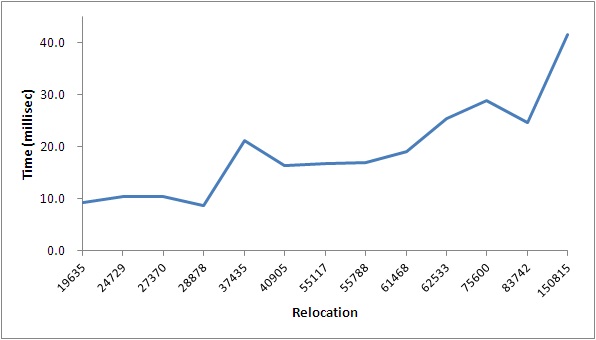 Prelink ( introduced by Jakub Jelnek )
The mechanism to reduce the program startup
Idea 
Fix the base address by modifying the binaries
Complete the relocation, resolving symbol  before runtime
Effect 
increase 60% on average in dynamic linker (Intel i3 2core)
Andorid -> booting time 3 sec , 5% save (ref. ACM 2011 wireless network security)
GtK+ applications of linux -> 83% -89% save (ref. prelink paper)
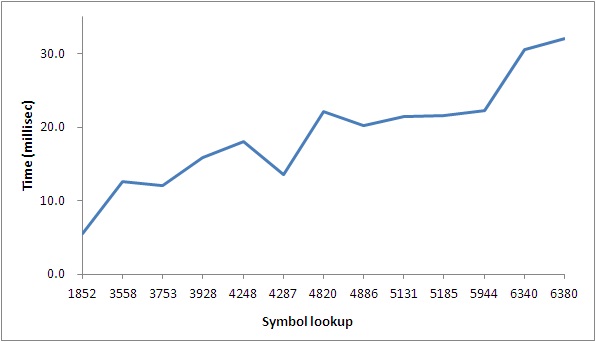 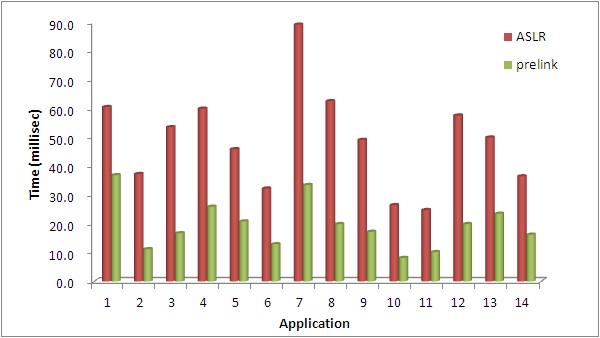 The effect on the dynamic linker according to the number of symbol and relocation
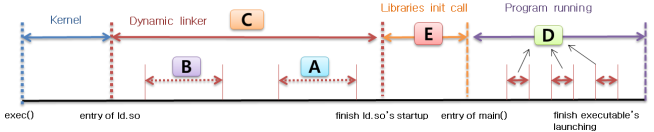 4
The effect of prelink on the dynamic linker during program startup
Latest trend
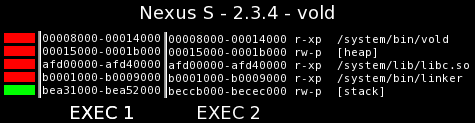 Latest OSes do not apply prelink due to the security
Android
Before Ice-cream(4.0)  -> prelinking in the whole system
Ice-cream -> partial ASLR
Jelly-bean -> full ASLR
Windows
Before Vista -> prelinking
After Vista -> ASLR
OS X, iOS
Before OS X 10.8, iOS 4.3 -> preload ( similar prelink ) 
After OS X 10.8, iOS 4.3 -> ASLR
Linux 
Apply PaX ASLR
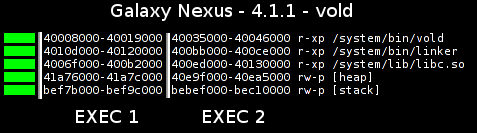 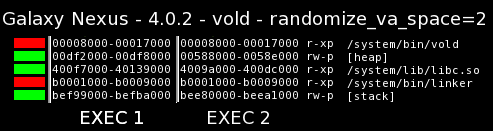 ASLR
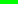 Fixed address
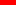 5
Ref: https://www.duosecurity.com/blog/a-look-at-aslr-in-android-ice-cream-sandwich-4-0
Prelink vulnerability
Issue
Fixed address of each binaries
In all of the process, always load binaries into the same address
Prelinking for One of the program influence all programs
Ex> libc.so is linked almost program, but prelinked libc.so is loaded into the same address
Vulnerability
Return-to-libc (RTL) : be easy to attack ROP program because the address map of libc.so is exposed in the all processes
Brute force attack
Stack  overflow
Attack
Stack Heap
NOP sled
main()
mmap()
GOT attack
RTL attack
6
Motivation
Question 
Why can’t use ASLR and prelink together on the same system? 
	Answer > Prelink fixes the program header of all shared libraries related specific 	program. 
One of prelinked program prevents operating ASLR of another program.

Needs
The importance between the security and the performance is different according to the property of program.

Improvement model
Designs the mechanism that ASLR and prelink are able to be operated together.
 
contribution
Each program is able to be prelinked by using the different address map
Prelinked programs do not disturb ASLR of common program. 
A program is able to selectively switch loading mechanisms to ASLR or prelink
7
Dynamic-prelink
Possibility
Almost shared libraries is composed to Position Independent Code (PIC). 
The ratio of ELF’s a sections related relocation is small (libc : 3.4%, libstdc++ : 11.5%)
Create the cache file and write relocation file instead of modifying binaries.   
Copy the data of cache file to the relocation section in the runtime.
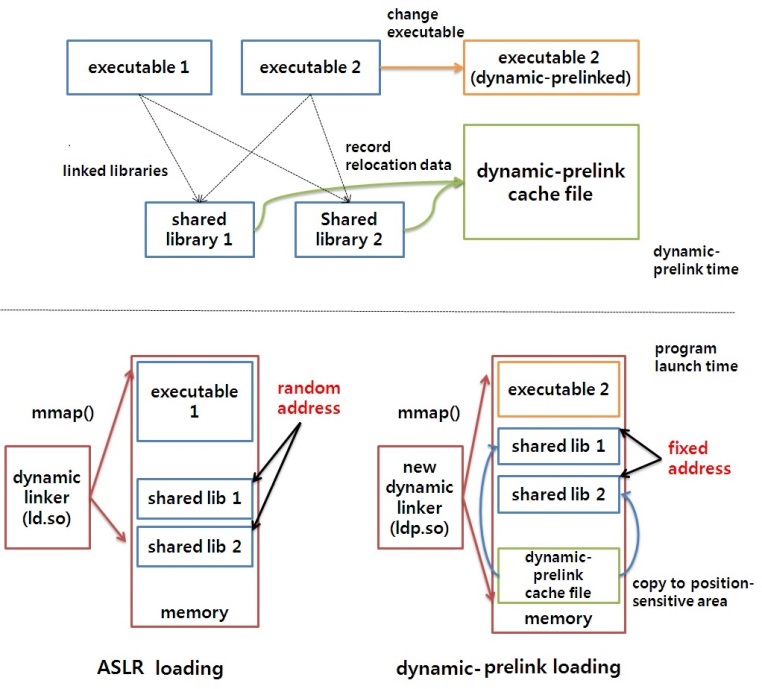 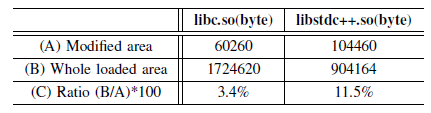 The ratio of relocation section
8
The structure of  dynamic-prelink
Method & Analysis
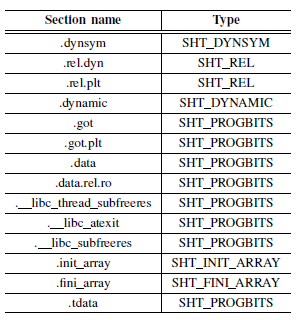 Analyze relocation section 
Divide with ELF’s sections composed PIC
The location-independent section
The location-sensitive section
The relocation section 

Dynamic-prelink cache file
The cache file to manage prelinking data
Format
app_cache_entry: 
app_cache_header: 
section_header: 
cached section: 
hash map:
Relocation section
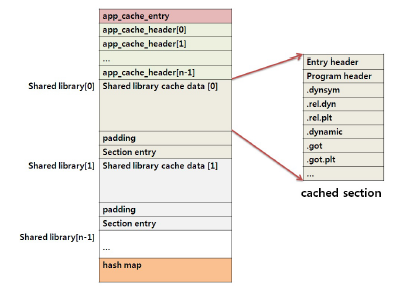 9
Dynamic-prelink cache file
Experimental Results
Evaluation for the dynamic linker
Increase the performance about 42% than ASLR
( Original prelink: about 60% saved )
ASLR << dynamic-prelink < prelink
Analysis 
The overhead of dynamic-prelink : 
dynamic-prelink cache file 
Original prelink and prelink present the same performance except the overhead of cache file.
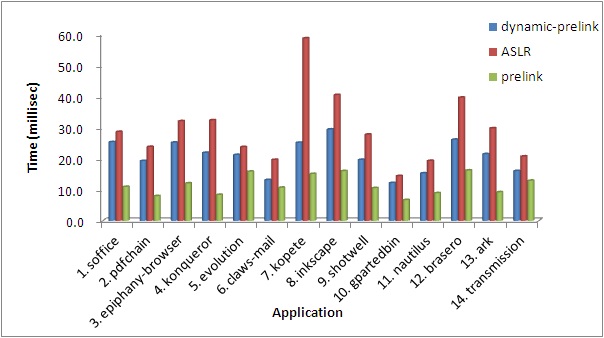 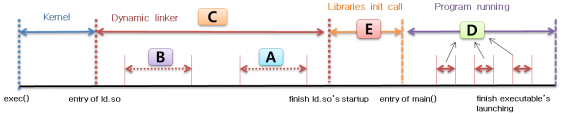 Executing time before enter executable's main()
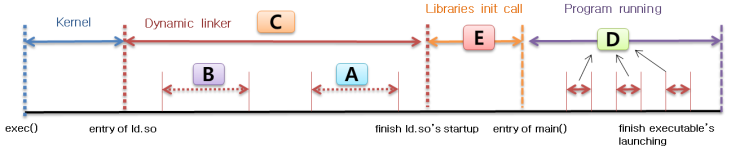 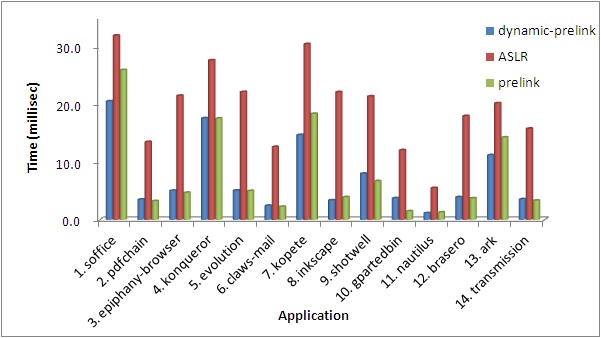 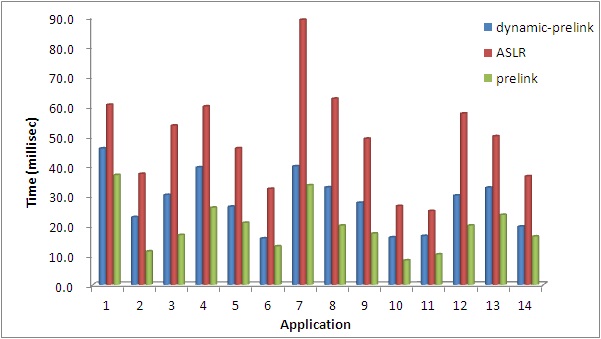 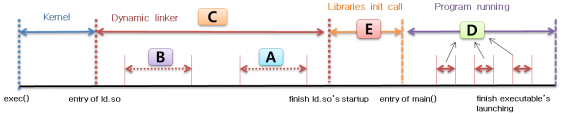 Executing time during symbol resolving in the GOT
The whole executing time in the dynamic linker
10
Experimental Results
Address layout
Dynamic-prelinked program is loaded into independent memory address.
Dynamic-prelinked programs do not disturb ASLR of common program.
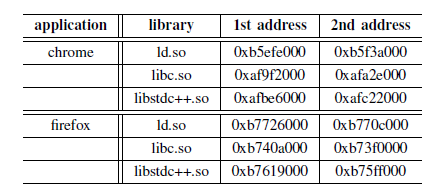 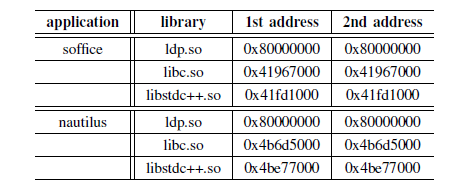 Fixed address layout of shared libraries of two dynamic-prelinked programs
The memory address layout of loaded programs using ASLR in running programs which dynamic-prelinking is applied to
11
Conclusion
Conclusion
Each program is able to be prelinked by using the different address map
Dynamic-prelinked programs do not disturb ASLR of common program. 
Performance
ASLR << Dynamic-prelink < prelink
Dynamic-prelink is the mechanism that ASLR and prelink are able to be operated together
A program is able to selectively switch loading mechanisms to ASLR or prelink
12
Reference
[1] Jelinek, Jakub. Prelink. Technical report, Red Hat, Inc., 2004. available at http://people.redhat.com/jakub/prelink. pdf, 2003.
[2] Bojinov, Hristo, et al. ”Address space randomization for mobile devices.” Proceedings of the fourth ACM conference on Wireless network security. ACM, 2011.
[3] van Veen, Sander Mathijs. ”Concurrent Linking with the GNU Gold Linker.” (2013).
[4] Shacham, Hovav, et al. ”On the effectiveness of address-space randomization.” Proceedings of the 11th ACM conference on Computer and communications security. ACM, 2004.
[5] Spengler, Brad. ”Pax: The guaranteed end of arbitrary code execution.”(2003).
[6] Loosemore, Sandra, et al. The GNU C libraryreference manual. Free software foundation, 2001.
[7] Chamberlain, Steve, and Ian Lance Taylor. ”Using ld: the GNU Linker.” (2003).
[8] ”Apple OS X Mountain Lion Core Technologies Overview”. June 2012. Retrieved 3 December 2013.
[9] Dai Zovi, Dino A. ”Apple iOS 4 security evaluation.” Black Hat USA (2011).
[10] ”Android Security”. Android Developers. Retrieved 9 December 2013.
[11] Windows, I. S. V. ”Software Security Defenses.” (2012).
[12] Payer, Mathias. ”Too much PIE is bad for performance.” (2012).
[13] Tool Interface Standards Committee. ”Executable and Linkable Format (ELF).” Specification, Unix System Laboratories (2001).
[14] John Moser. Prelink and address space randomization, 2006. http://lwn.net/Articles/190139/.
[15] De Raadt, Theo. ”Exploit mitigation techniques.” (2005).
[16] Xu, Haizhi, and Steve J. Chapin. ”Improving address space randomization with a dynamic offset randomization technique.” Proceedings of the 2006 ACM symposium on Applied computing. ACM, 2006.
13
Q&A
14